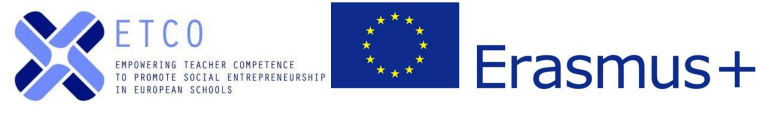 Designing Enterpreneurship Solutions
Polonca CENTA, 
Gimnazija Novo mesto (SLO)

Zonguldak, 21. 2. 2023
TASK 1: Let‘s warm up …
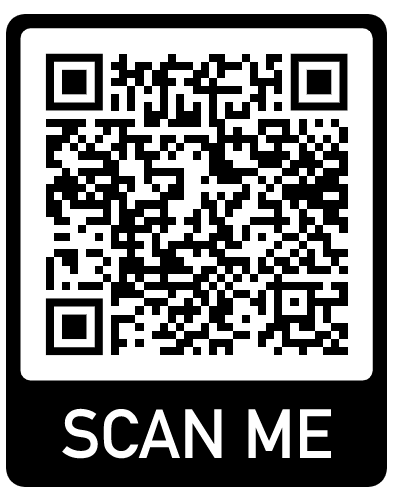 Designing Enterpreneurship Solutions
Every solution is an answer to a … ?

Problem * Challenge * Issue * Need

Fixed mindset vs growth mindset.
close-minded & open-minded
rigid or fixed & adaptable
What is an enterpreneurship solution?
Theory vs. Reality?
„A business solution is a combination of ideas used to help a company achieve its objectives. Some relevant solutions include technology evaluation, strategic planning and the synthesis of complex business information.“

„A business solution is a combination of ideas used to help a company achieve its objectives.“
Enterpreneurship solution adresses any problem the enterprise has or faces.
How to detect a problem?
Business Ecosystem Mapping
How to apply the tool?
Step 1: Define what you are mapping
Step 2: Create Stakeholder Cards
Step 3: Organise stakeholders
Step 4: Draw the most important flows
Step 5: Analyse

When to apply the tool?
‘Problem Preventers’ Will Get Ahead of the Game
Business Ecosystem Mapping
To get insight into your current stakeholders. (interactions your company and both the up- and downstream stakeholders)
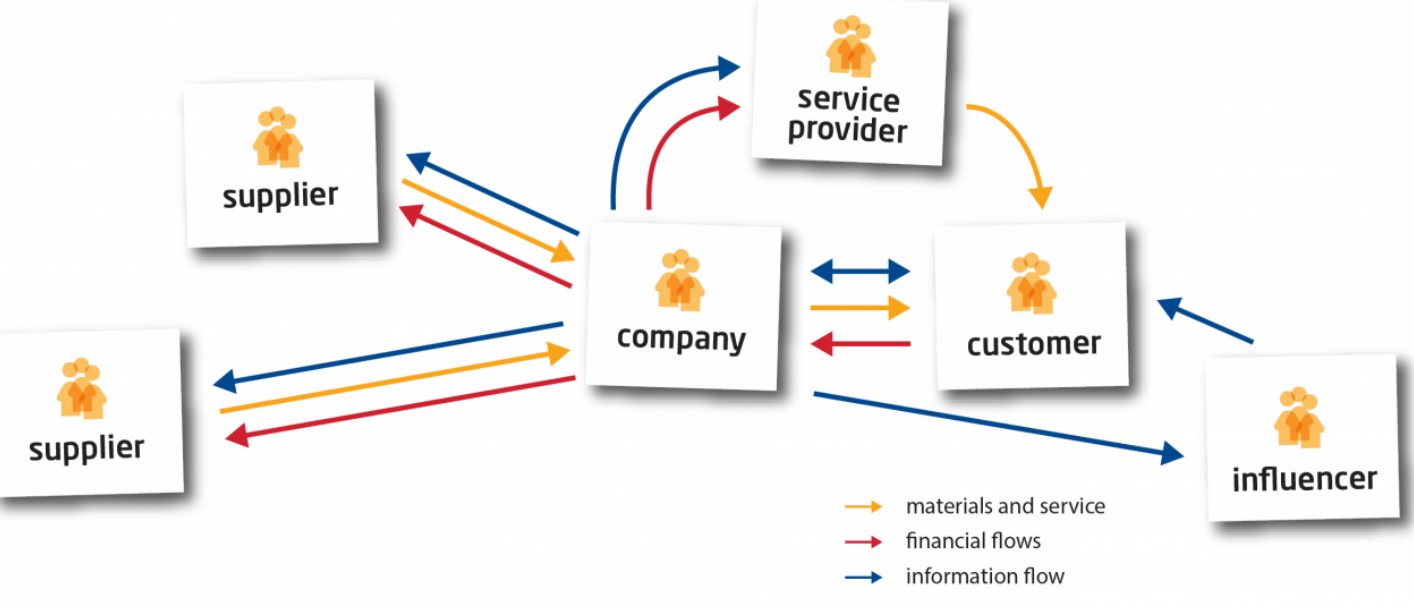 https://circitnord.com/tools/business-ecosystem-mapping/#:~:text=The%20Business%20Ecosystem%20Mapping%20tool,the%20up%2D%20and%20downstream%20stakeholders.
Strategy: How to tackle a problem?
Embrace the need for change.
Don‘t panic but act.
Analyse.
Find resources.
Revise. Rethink. Redo. 
As many times as necessary.
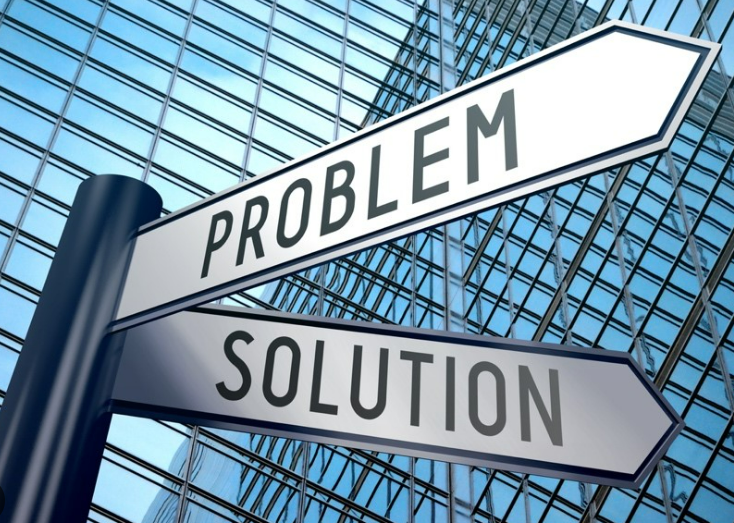 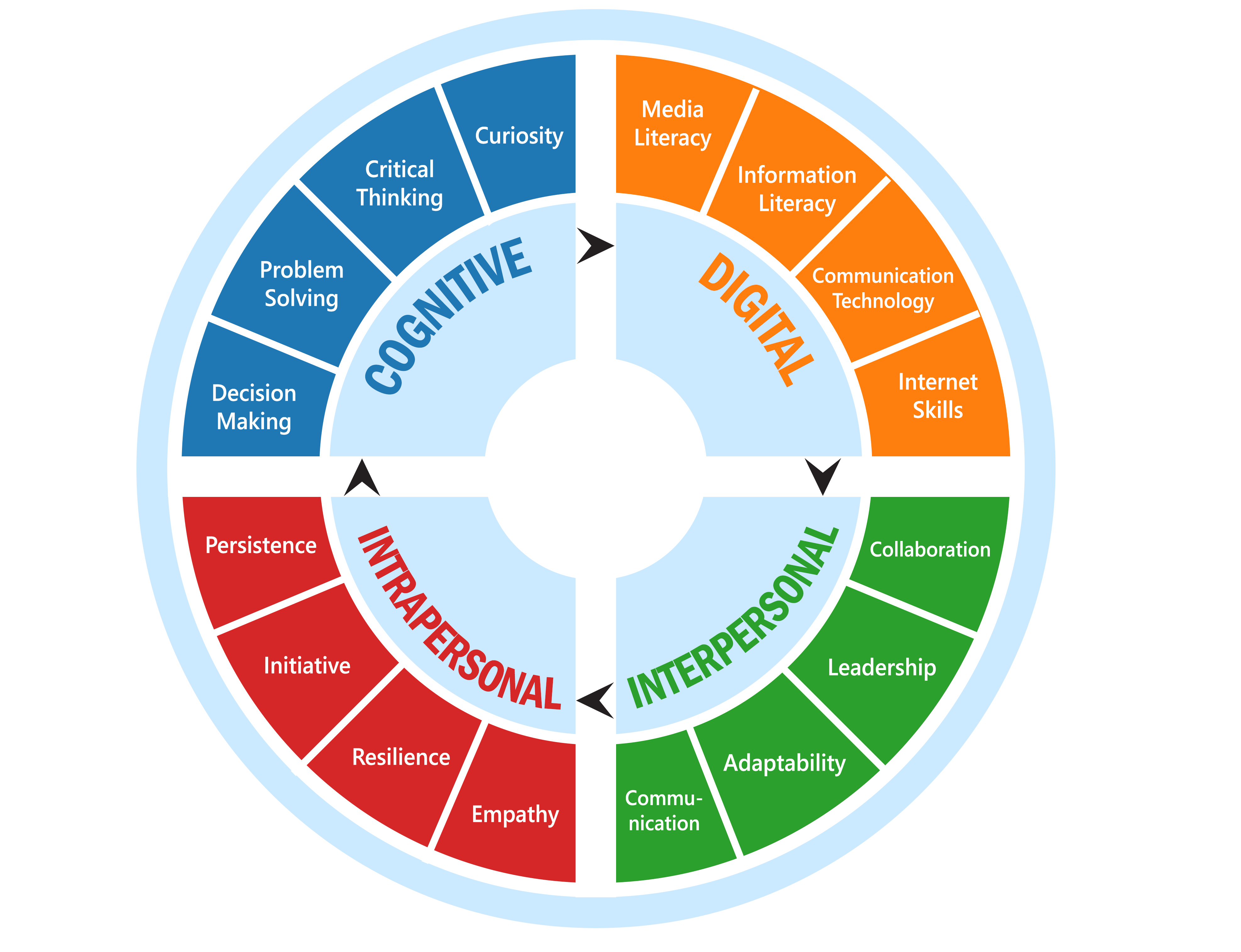 Enterpreneurship Solutions& 21st century skills for success
21st century skills for success
Why is critical thinking important?
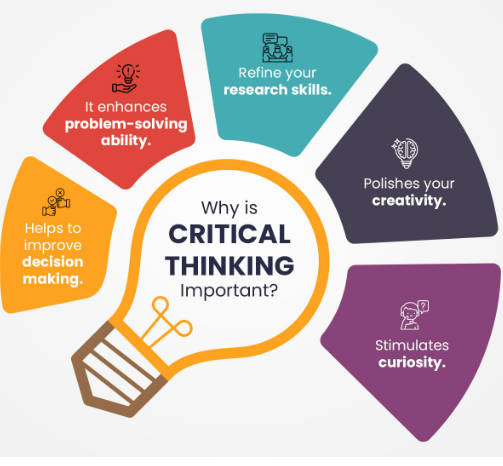 Entrepreneurial problem solving
is the process of using innovation and creative solutions to close that gap by resolving societal, business, or technological problems
personal problems can lead to entrepreneurial opportunities
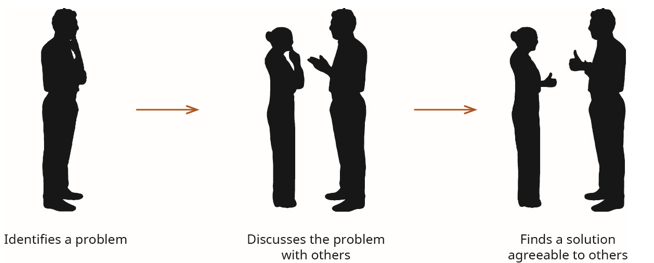 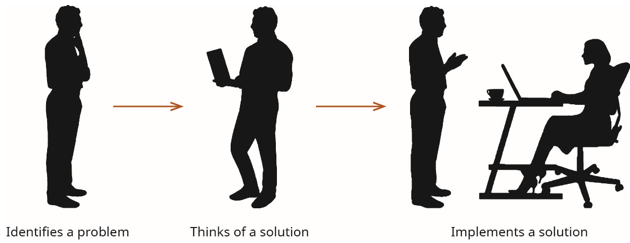 Where in enterprise can the problems appear?
Resources
	(premises / offices, raw materials, employees…)
Money flows
Marketing and advertising
Organization 
IT problems

How to identify the problem? … BMC examples
2. Business Model Canvas (BMC) for eBay
TEAM WORK: Identify the problem and provide the solution.
Each group is assigned a task.
Scan QR code.
Open the folder with your group number.
Each folder contains four (4) business model  
canvas (BMC) examples.
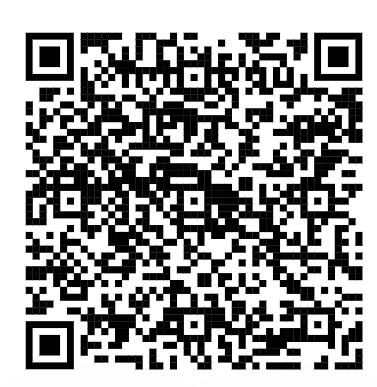 3. WORKSHOP FEEDBACK
4. WORKSHOP EVALUATION
www.menti.com 

5236 8475
Resorces:
https://businessjargons.com/social-entrepreneurship.html
https://iamkanikamodi.medium.com/steps-to-develop-problem-solving-skills-f9c37dd2cbdc
https://www.forbes.com/sites/annapowers/2018/12/07/connecting-the-dots-the-link-between-innovation-and-open-mindedness-with-insights-from-science/?sh=fd3df1c72956
 https://circitnord.com/tools/business-ecosystem-mapping/#:~:text=The%20Business%20Ecosystem%20Mapping%20tool,the%20up%2D%20and%20downstream%20stakeholders
https://productmanagementuniversity.com/definition-of-a-business-solution/
https://openstax.org/books/entrepreneurship/pages/6-3-design-thinking 
Portions of the material in this section are based on original work by Geoffrey Graybeal and produced with support from the Rebus Community. The original is freely available under the terms of the CC BY 4.0 license at https://press.rebus.community/media-innovation-and-entrepreneurship/.